Интерактивное обучение как современное направление активизации познавательной деятельности обучающихся
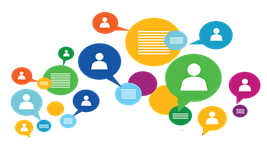 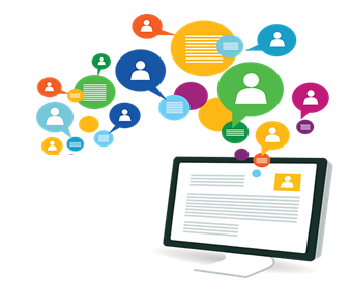 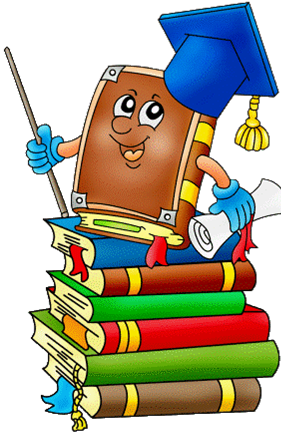 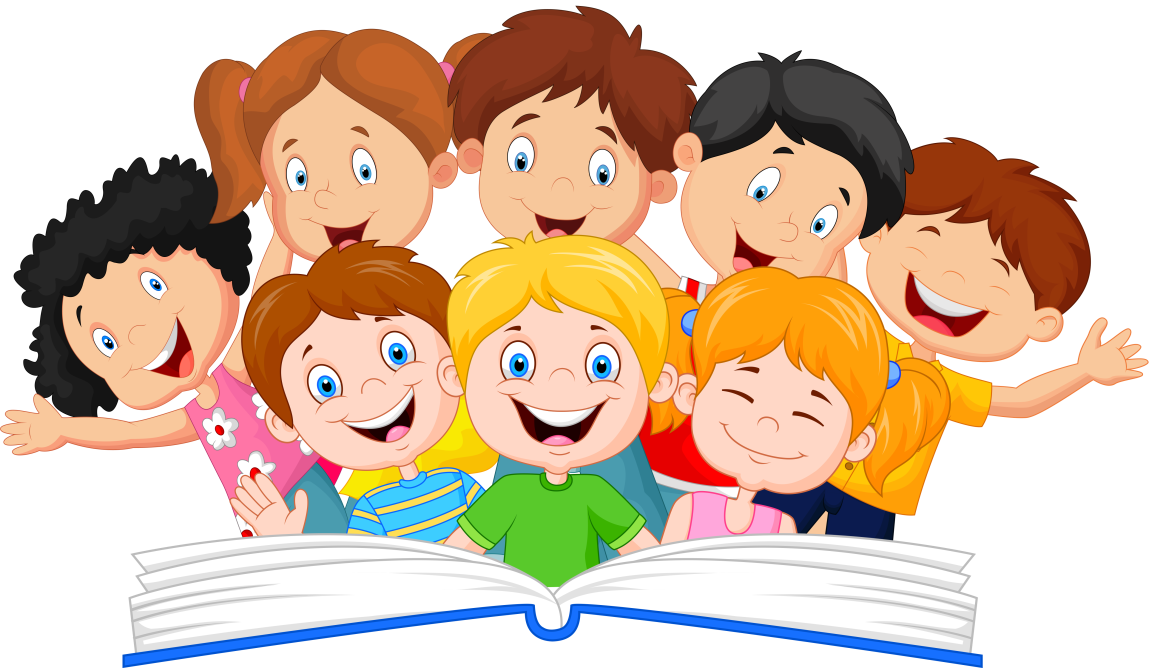 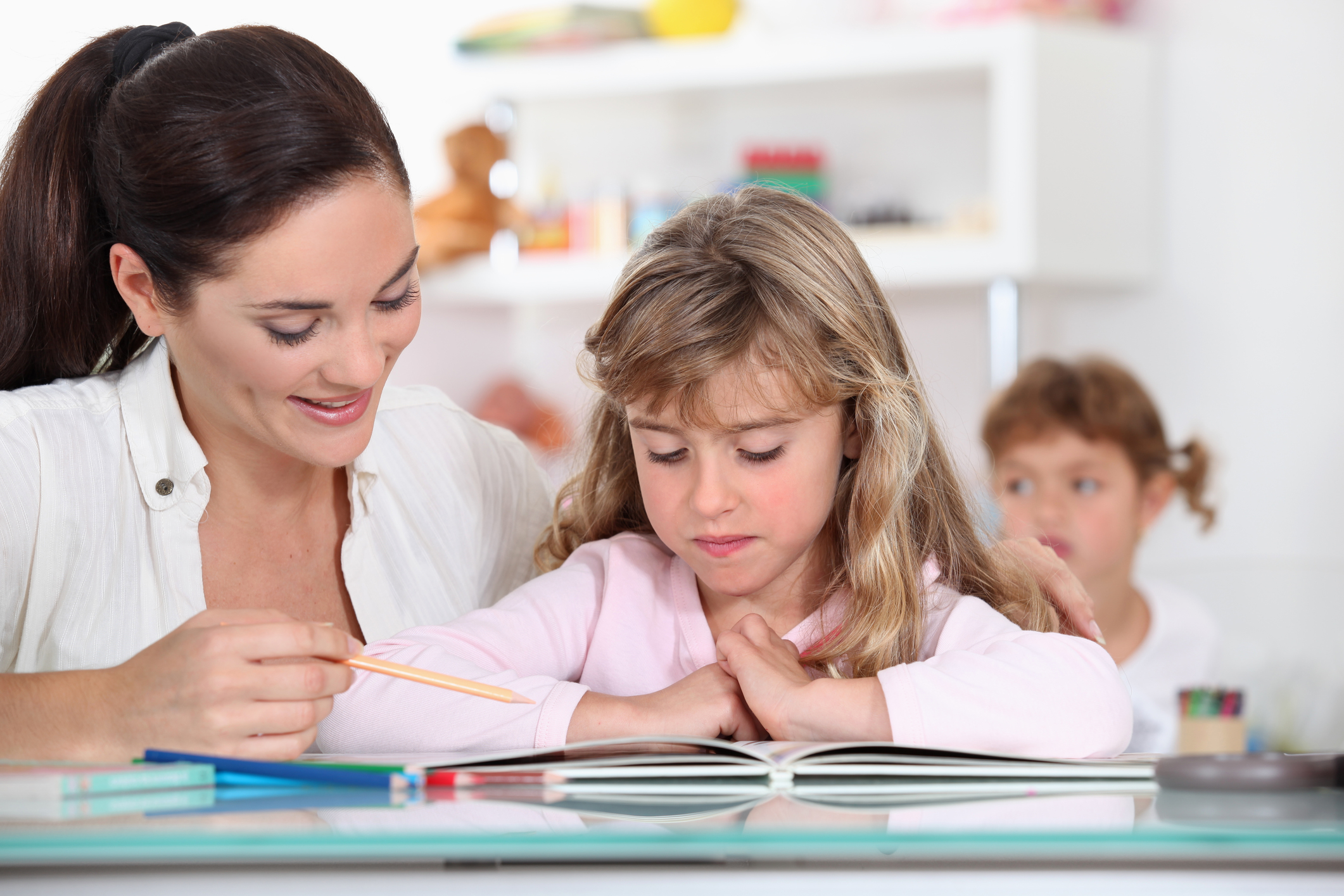 я
Проблема активизации познавательной деятельности, развития самостоятельности и творчества, обучающихся была и остается одной из актуальных задач педагогики.
ФОРМИРОВАНИЕ ГОТОВНОСТИ К ДЕЯТЕЛЬНОСТИ 
И ОБЩЕНИЮ
СОЗДАНИЕ ДИДАКТИЧЕСКИХ И ПСИХОЛОГИЧЕСКИХ УСЛОВИЙ
СОВРЕМЕННАЯ ОРИЕНТАЦИЯ ОБРАЗОВАНИЯ
участник образовательного процесса может проявить 
интеллектуальную и познавательную активность,
личностную социальную позицию,
индивидуальность.
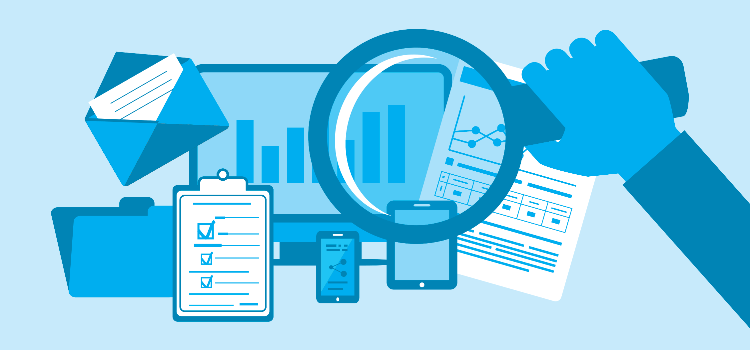 Классификация обучения в зависимости от уровня познавательной активности
ПАССИВНОЕ
АКТИВНОЕ
Обучающийся становится субъектом учебной деятельности:
вступает в диалог с учителем;
 активно участвует в познавательном процессе, выполняя творческие, поисковые, проблемные задания;
осуществляется взаимодействие обучающихся друг с другом при выполнении заданий в паре, группе.
Обучающийся  выступает в роли объекта учебной деятельности:
должен усвоить и воспроизвести материал, который передается ему преподавателем или другим источником знаний;
обучающиеся  не сотрудничают друг с другом.
ИНТЕРАКЦИЯ (в психологии) — это способность взаимодействовать или находиться в режиме диалога с кем-то (чем-то).
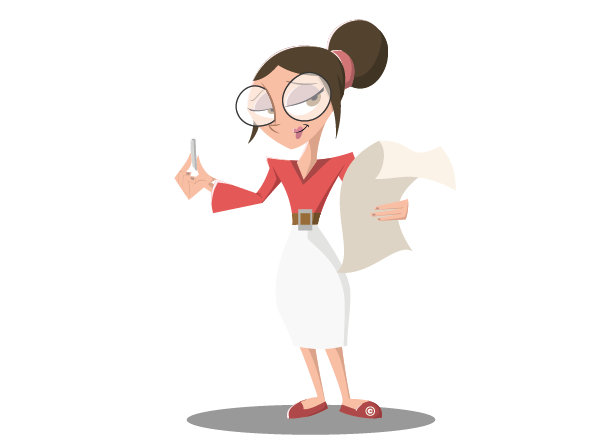 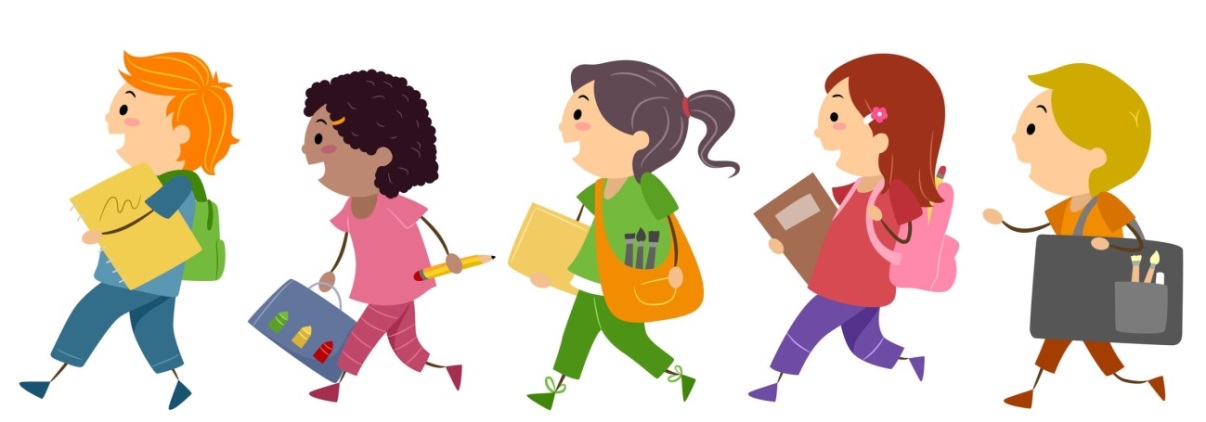 ИНТЕРАКЦИЯ (в социологии) — процесс, при котором индивиды в ходе коммуникации в группе своим поведением влияют на других индивидов, вызывая ответные реакции.
ИНТЕРАКЦИЯ (в педагогике) — способ познания, осуществляемый в формах совместной деятельности обучающихся, в ходе которого все участники образовательного процесса 
взаимодействуют друг с другом;
обмениваются информацией; 
решают проблемы совместно; 
моделируют ситуации; 
оценивают действия собеседников и свое собственное поведение;
погружаются в реальную атмосферу делового сотрудничества по разрешению проблем.
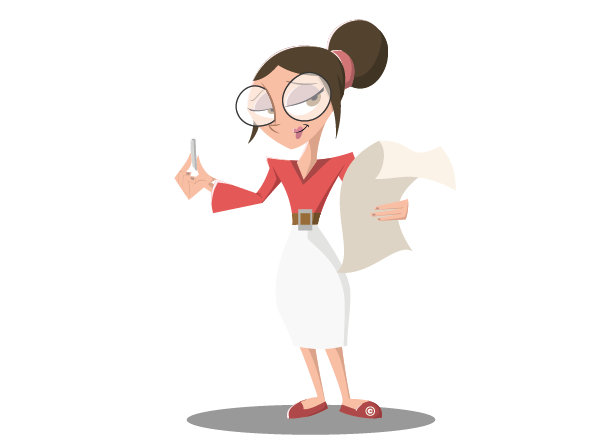 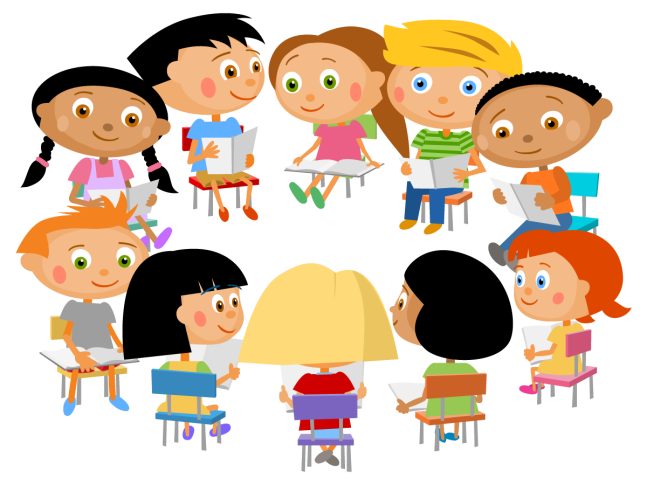 Задачи педагогав интерактивной технологии
направление и помощь процессу обмена информацией; 
выявление многообразия точек зрения; 
обращение к личному опыту участников; 
поддержка активности участников; 
соединение теории и практики; 
взаимообогащение опыта участников; 
облегчение восприятия, усвоения, взаимопонимания участников; 
поощрение творчества и самостоятельности участников.
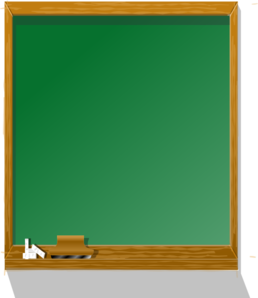 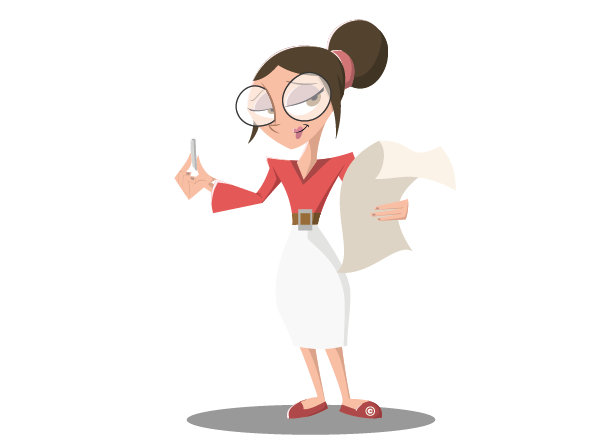 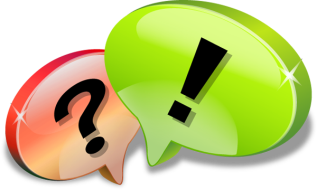 Логика образовательного процесса при интерактивном обучении
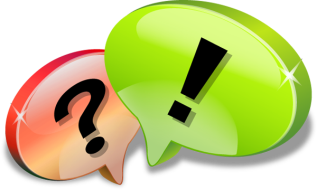 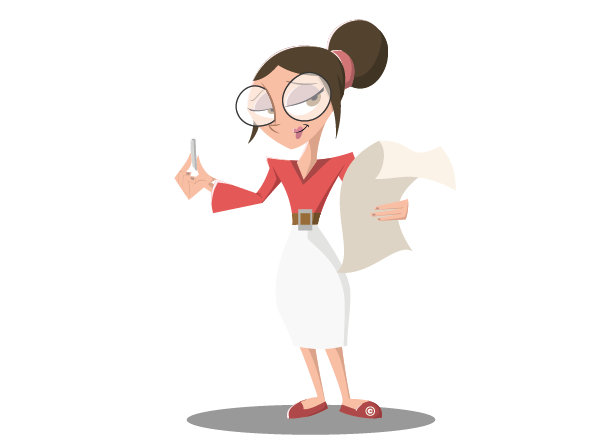 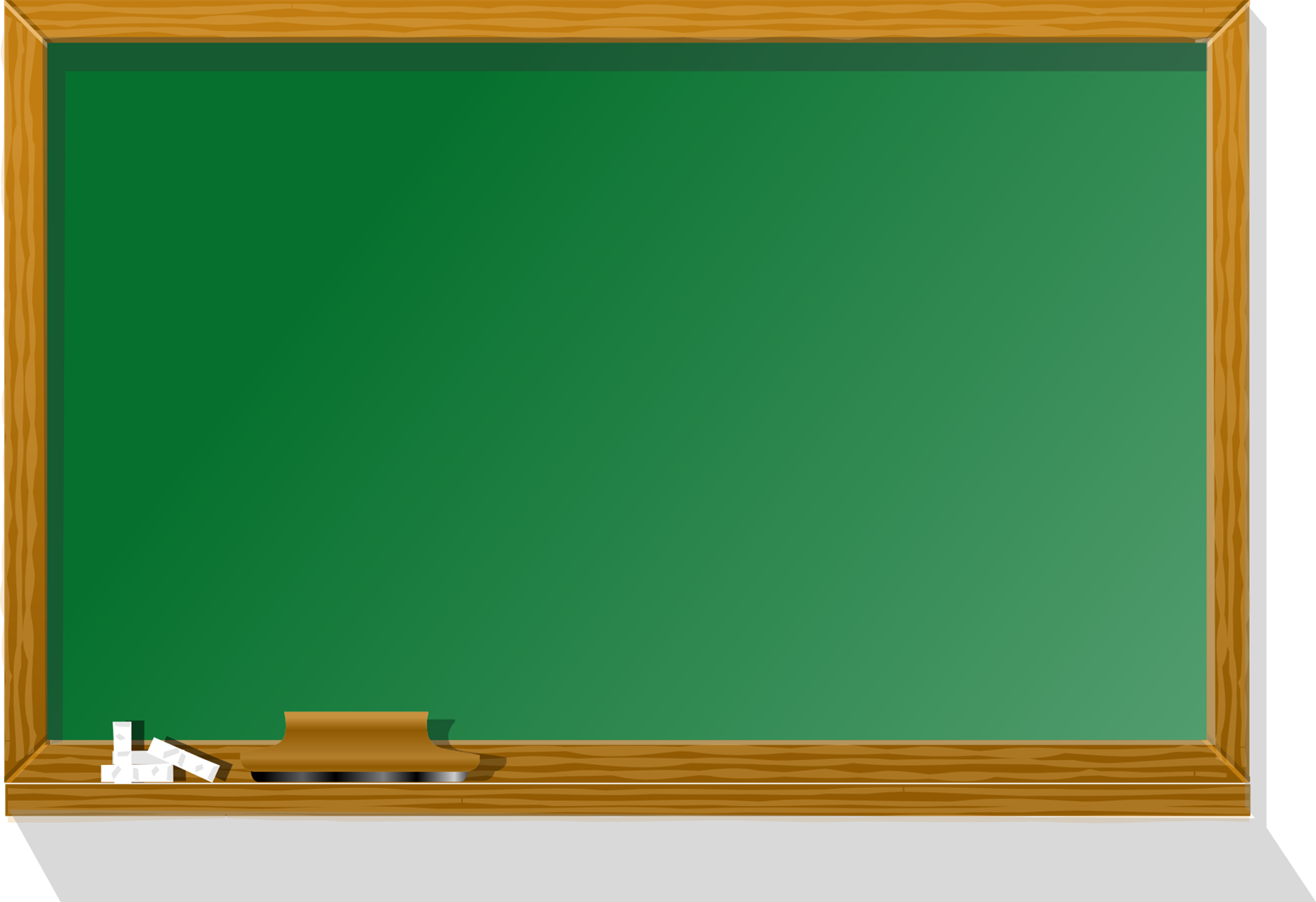 ТЕОРЕТИЧЕСКОЕ ОСМЫСЛЕНИЕ ЧЕРЕЗ ПРИМЕНЕНИЕ
ФОРМИРОВАНИЕ НОВОГО ОПЫТА
ОТНОШЕНИЯ ПАРТНЕРСТВА
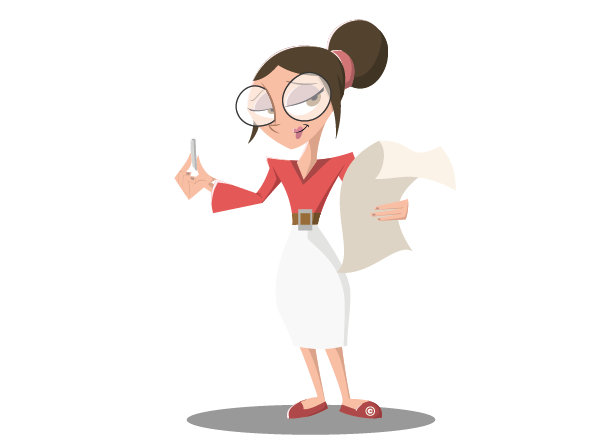 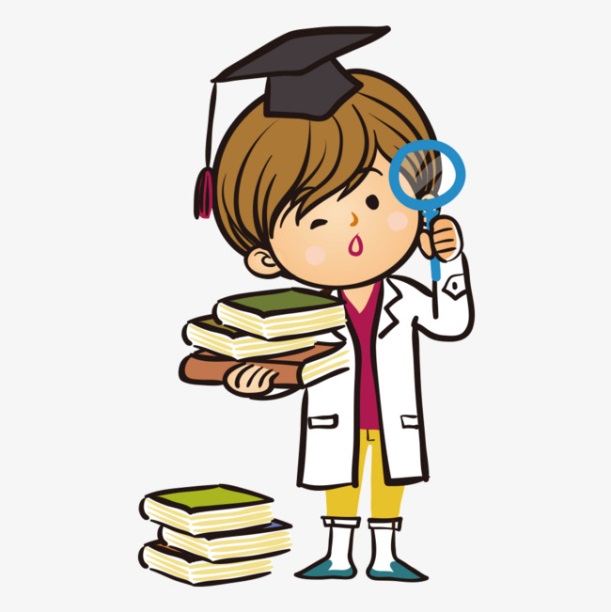 развивающие, проблемные, исследовательские, поисковые формы;
формирование познавательных мотивов и интересов;
создание условий для творчества в обучении
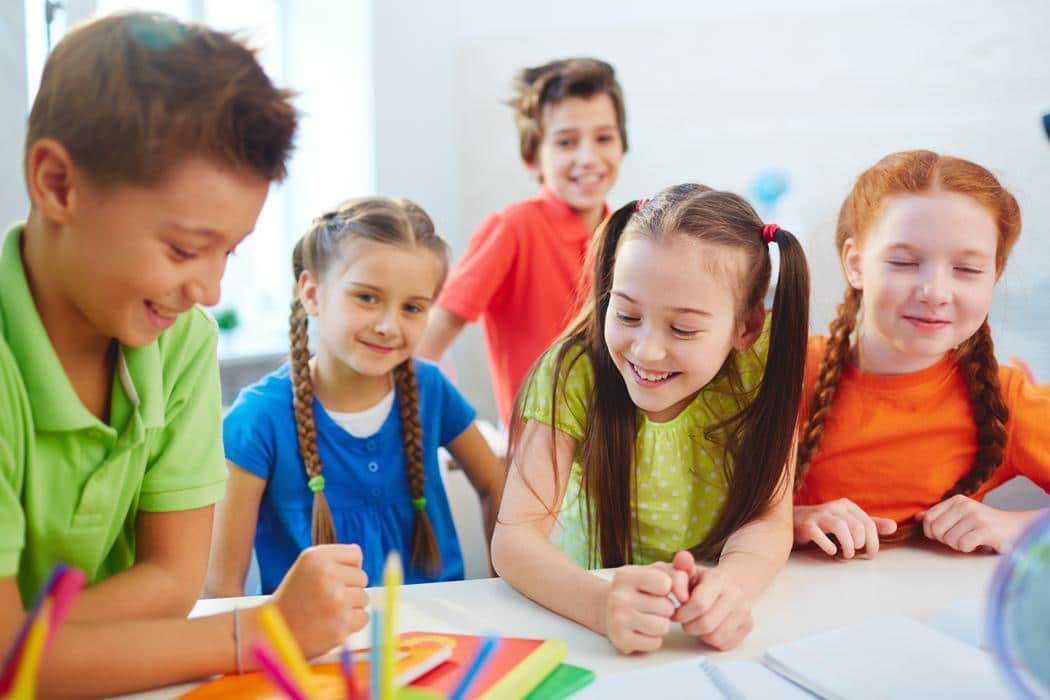 я
Ориентированность на интерактивное обучение обусловлена  необходимостью практического решения проблемы мотивации активности обучаемых. Это достигается не только дидактическими методами и приемами, но и использованием эффективных форм педагогического общения, созданием комфортной, стимулирующей атмосферы, уважением к личности учащегося.
Ключевые компетенции
научиться действовать в рамках согласованных целей и задач
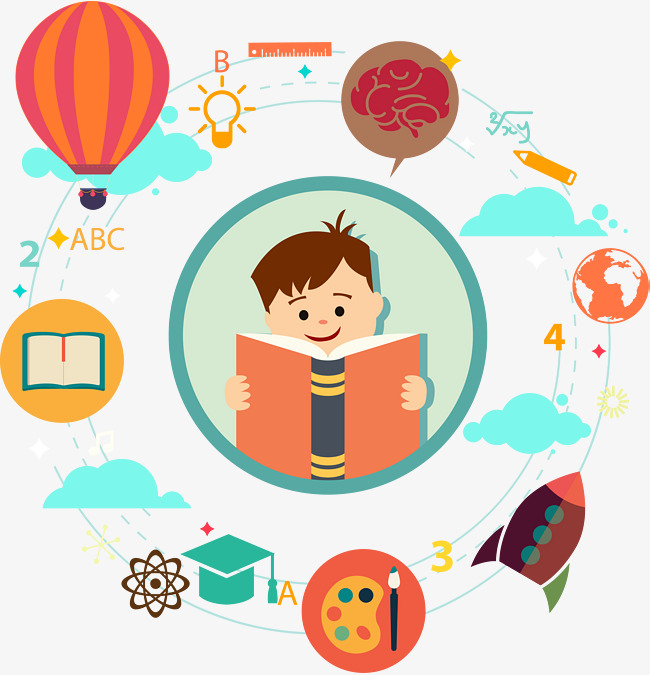 уметь согласовывать свои действия с действиями партнера
научиться жить вместе: кооперироваться, идти на компромисс
уметь самостоятельно развиваться
Принципы интерактивного обучения
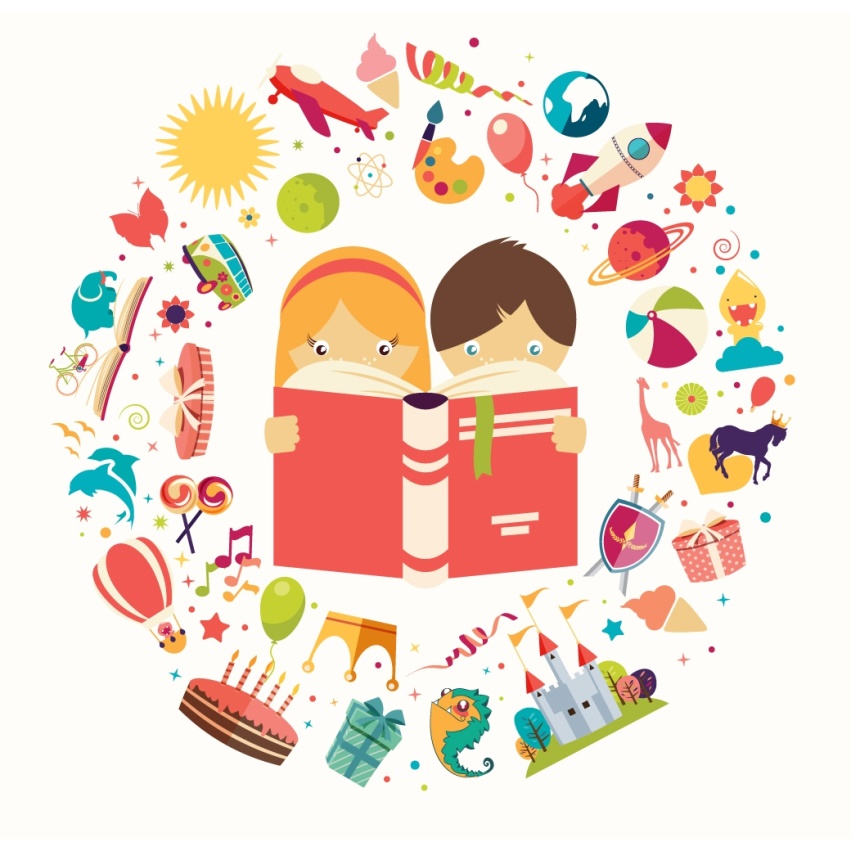 диалогическое взаимодействие; 
работа в малых группах на основе кооперации и сотрудничества; 
активно-ролевая (игровая) деятельность; 
тренинговая организация обучения.
Задачи интерактивного обучения
КОММУНИКАЦИОННО-РАЗВИВАЮЩАЯ
СОЦИАЛЬНО-ОРИЕНТАЦИОННАЯ
УЧЕБНО-ПОЗНАВАТЕЛЬНАЯ
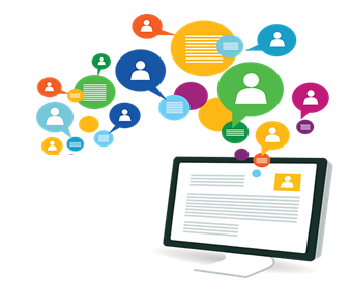 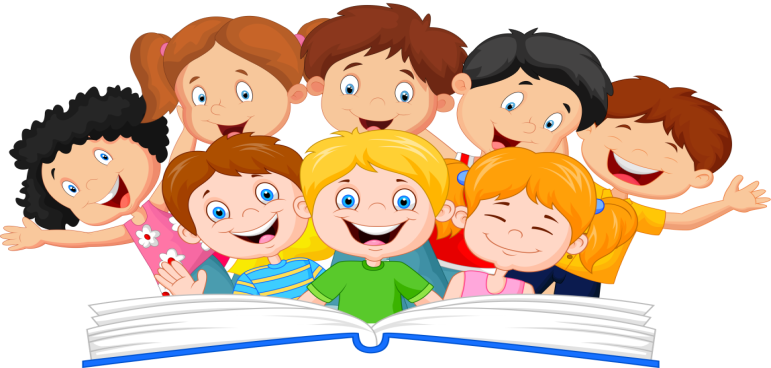 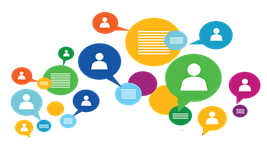 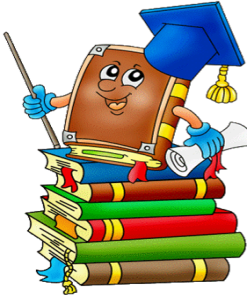 Значение интерактивного режима для субъектов образовательного процесса
Конкретный обучающийся
опыт активного освоения учебного содержания во взаимодействии с учебным окружением; 
развитие личностной рефлексии; 
освоение нового опыта учебного взаимодействия, переживаний; 
развитие толерантности.
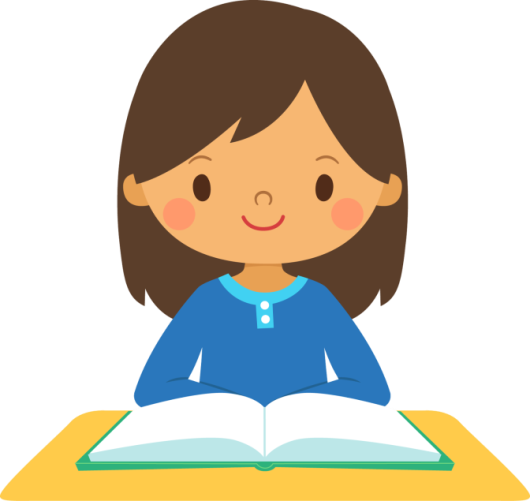 Значение интерактивного режима для субъектов образовательного процесса
развитие навыков общения и взаимодействия в малой группе; 
формирование ценностно-ориентационного единства группы; 
 поощрение к гибкой смене социальных ролей в зависимости от ситуации; 
 принятие нравственных норм и правил совместной деятельности; 
развитие навыков анализа и самоанализа в процессе групповой рефлексии; 
развитие способности разрешать конфликты, способности к компромиссам.
Учебная группа
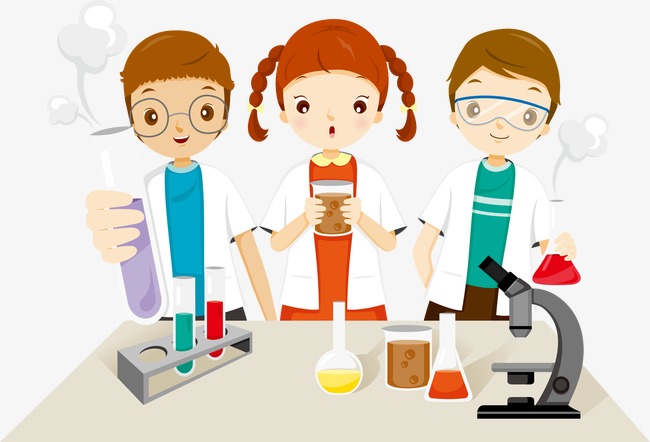 Значение интерактивного режима для субъектов образовательного процесса
Система «учитель - класс»
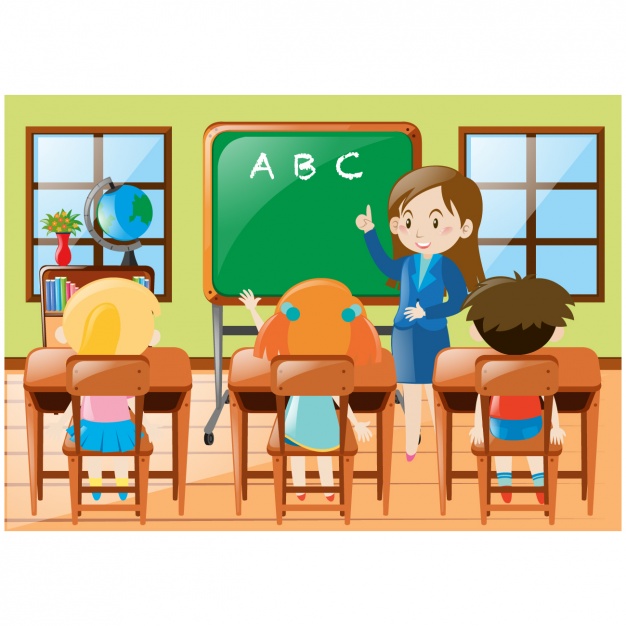 нестандартное отношение к организации образовательного процесса; 
многомерное освоение учебного материала; 
формирование мотивационной готовности к межличностному взаимодействию не только в учебных, но и во внеучебных ситуациях.
Эффективность интерактивного обучения
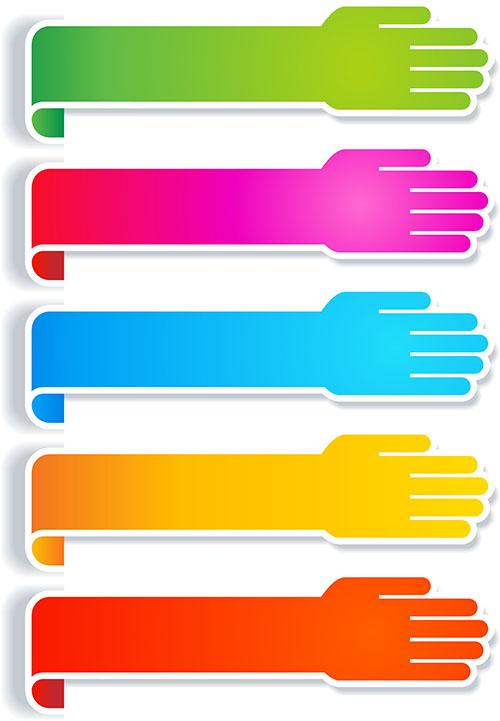 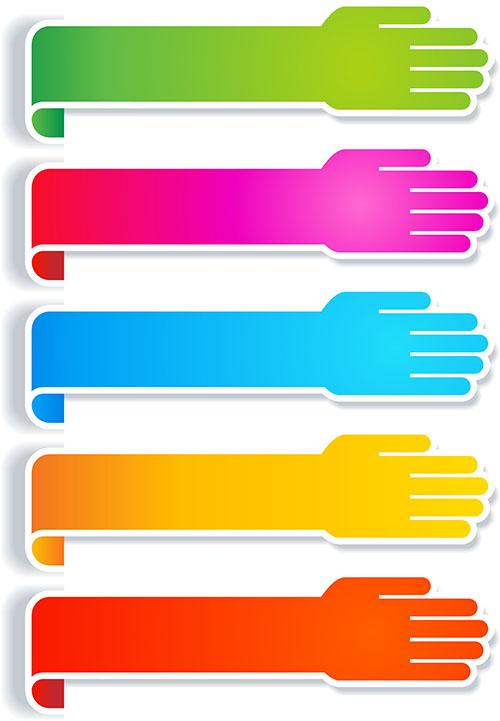 является необходимым условием для совершенствования компетентностей через включение в деятельность
интенсифицирует процессы понимания, усвоения и творческого применения знаний
изменяет не только опыт и установки участников образовательного процесса, но и окружающую действительность
повышает мотивацию и вовлеченность участников в решение обсуждаемых проблем
Интерактивные приемы и методы активизации мыслительной деятельности обучающихся
обеспечивает :
эффективное взаимодействие - обмен деятельностями между участниками педагогического процесса, разнооб­разие форм организации и видов деятельности;
эффективную мыследеятельность - использование различных мысли­тельных операций, исследователь­ская деятельность;
смыслотворчество - создание каждым участни­ком педагогического взаимодействия своего индивидуаль­ного смысла по рассматриваемой проблеме, обмен мнения­ми между участниками (каждый представляет свой смысл);
полилог - уважение к чужой точке зрения, любой смысл имеет право на существование;
конструирование деятель­ности - те­оретическое имитирование какой-либо деятельности, сис­темы.
МЕТОД 
«МАСТЕРСКАЯ БУДУЩЕГО»
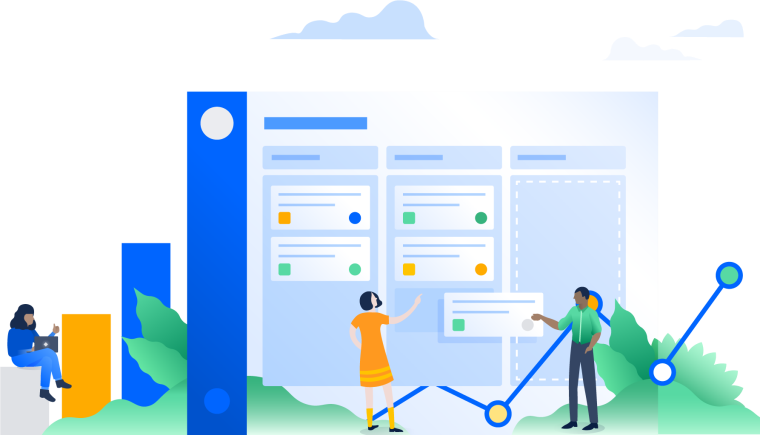 Интерактивные приемы и методы активизации мыслительной деятельности обучающихся
Форма организации :
сочетание индивидуальной и групповой, фронтальной деятельностей.
МЕТОД 
«МАСТЕРСКАЯ БУДУЩЕГО»
Условия реализации технологии:
количество участников - до 30 человек;
просторная аудитория.
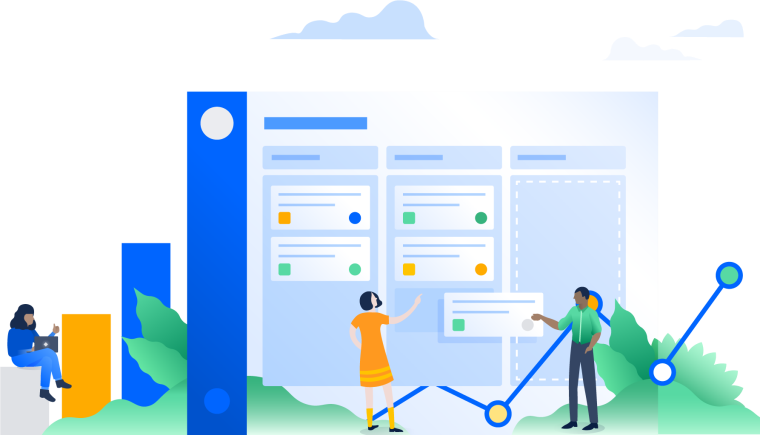 Оборудование:
листы ватмана (по 2-3 листа на каждую творческую группу);
листы бумаги формата А4 (по одному листу для каждого участника);
маркеры (по 1-2 на каждую творческую группу).
Интерактивные приемы и методы активизации мыслительной деятельности обучающихся
МЕТОД 
«МАСТЕРСКАЯ БУДУЩЕГО»
Алгоритм реализации :

Педагог знакомит участников педагогического взаимодействия с целями и задачами, порядком и условиями ее проведения. 
Определяется проблема, которая будет составлять содержание реализуемой технологии (либо проблему предлагает педагог).
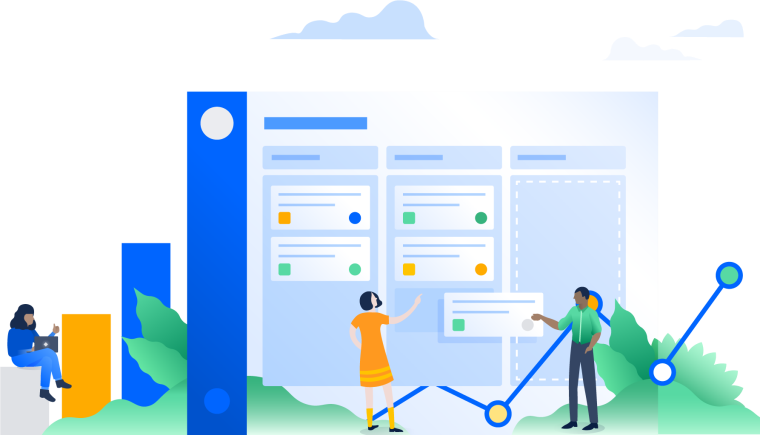 Интерактивные приемы и методы активизации мыслительной деятельности обучающихся
Примеры проблем для работы с  учащимися:

Взаимодействие человека и природы.
Общение человека с искусством.   
Совершенствование жизнедеятельности класса.
МЕТОД 
«МАСТЕРСКАЯ БУДУЩЕГО»
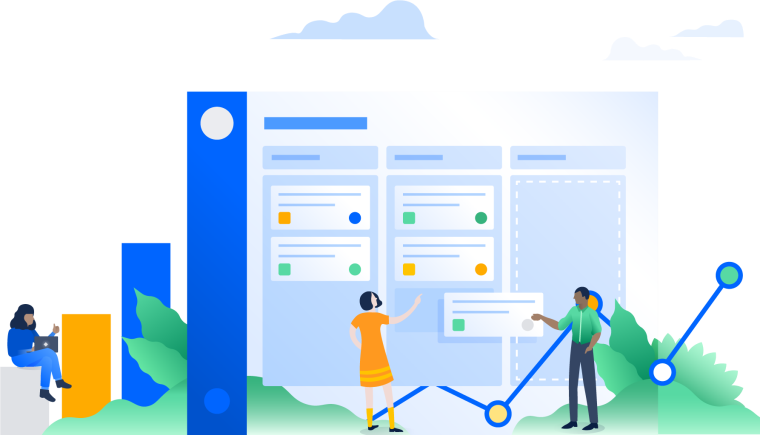 Примеры проблем для работы с  педагогами:

Организация личностно-ориентированного педагогического процесса.
Продуктивные педагогические технологии в школе.
Организация педагогической диагностики учителем.
Целеполагание в педагогическом процессе.
Интерактивные приемы и методы активизации мыслительной деятельности обучающихся
Реализация технологии
МЕТОД 
«МАСТЕРСКАЯ БУДУЩЕГО»
Первый этап. Критика
1. Каждый участник в течение 5-10 минут фиксирует положительные («+») и отрицательные («-») аспекты об­суждаемой проблемы.

2. По истечении времени озвучивает результаты своей аналитической работы.

3. После выступления участников руководитель закрепляет листки с «+» на одной части стены (доски и т.д.), а листки с «-» - на другой.

4. Обобщающий ком­ментарий педагога или аналитической группы.
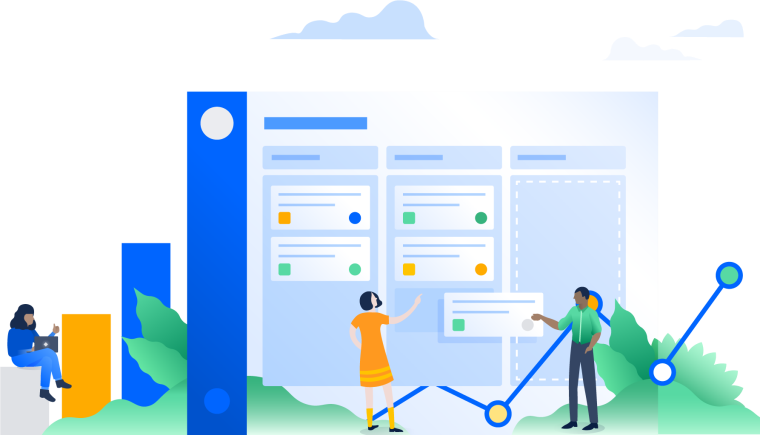 Интерактивные приемы и методы активизации мыслительной деятельности обучающихся
Реализация технологии
МЕТОД 
«МАСТЕРСКАЯ БУДУЩЕГО»
Второй этап. Конструирование идеальной модели

1. Уча­стники разбиваются на  несколько творческих групп (5-7 человек).
2. Каждая группа разрабатывает модель обсуждаемой проблемы и готовит проект. 
3. Защита проекта модели каждой группой.
4. Об­суждение моделей. 
5. Обобщающий ком­ментарий педагога.
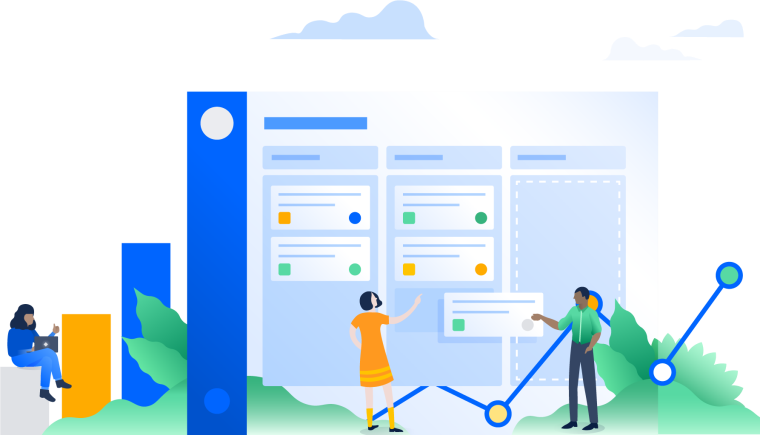 Интерактивные приемы и методы активизации мыслительной деятельности обучающихся
Реализация технологии
МЕТОД 
«МАСТЕРСКАЯ БУДУЩЕГО»
Третий этап. Реальные действия

1. Творческим группам предлагается определить конкретные действия в решении обсуждаемой проблемы, которые можно сделать уже сегодня. 
2. После того как действия согласованы, каждая из групп предлагает их на общее обсуждение. 
3. Комментарий педагога.
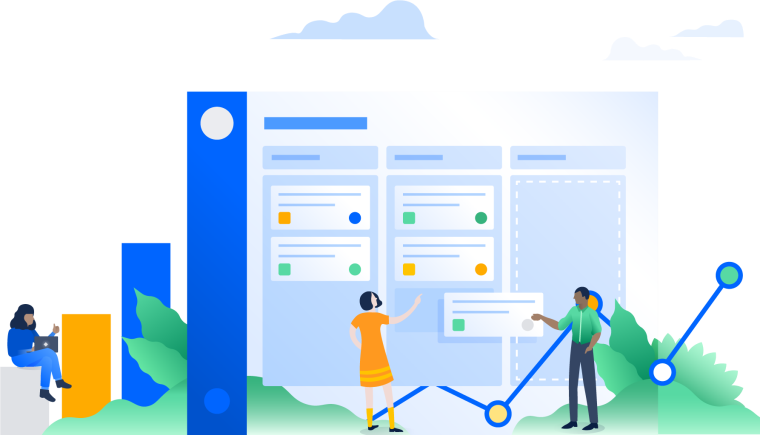 Интерактивные приемы и методы активизации мыслительной деятельности обучающихся
Реализация технологии
МЕТОД 
«МАСТЕРСКАЯ БУДУЩЕГО»
Четвертый этап. Рефлексия

В «рефлексивном кру­гу» каждому из участников дается возможность:
зафиксировать свое состояние постижения обсужда­емой проблемы;
определить причины зафиксированного состояния;
дать самооценку результативности состоявшегося педагогического взаимодействия для своего развития.
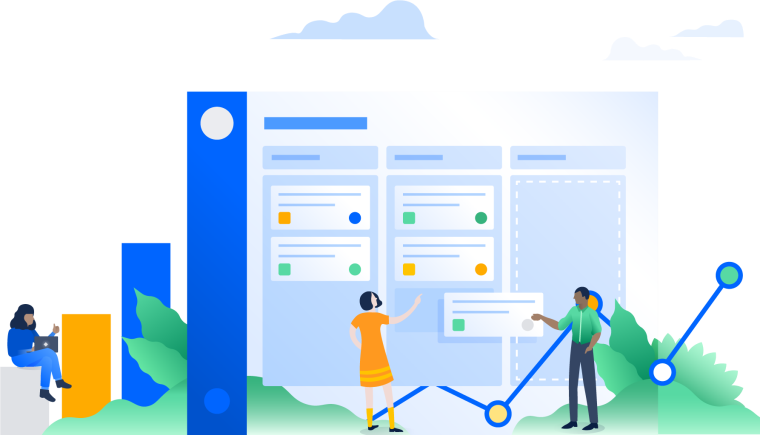 Интерактивные приемы и методы активизации мыслительной деятельности обучающихся
ПРИЕМ «НЕЗАКОНЧЕННОЕ ПРЕДЛОЖЕНИЕ»
Сущность: выявить все смыслы, которые учащиеся вкладывают в изученные на уроке понятия.

Цель:  осуществить проверку знаний и способов действия учащихся;
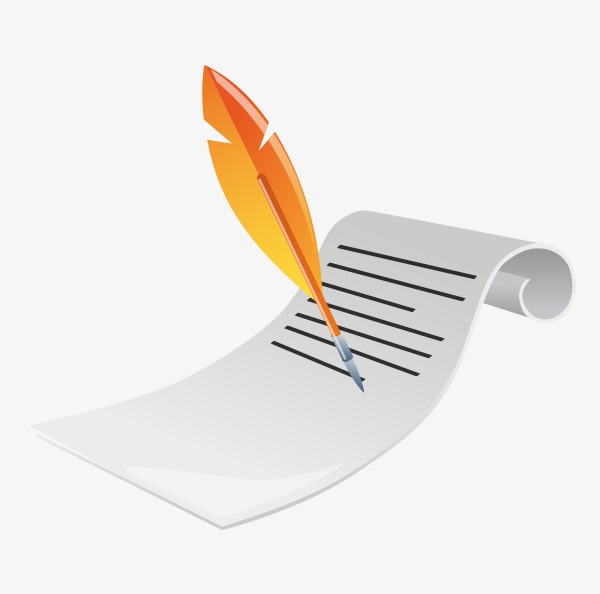 Интерактивные приемы и методы активизации мыслительной деятельности обучающихся
Реализация технологии
ПРИЕМ 
«Я УЖЕ ЗНАЮ»
Первый  этап: педагог выделяет ключевое понятие изучаемой темы и предлагает учащимся за определенное время выписать как можно больше слов или выражений, связанных с предложенным понятием. Учащиеся выполняют работу индивидуально. Обсуждение полученных записей происходит в парах (группах). 
Второй этап: «сброс идей в корзину». Каждая пара (группа) поочередно называет одно из выписанных выражений. Педагог фиксирует реплики на доске. 
Основное условие – не повторять то, что уже было сказано другими.
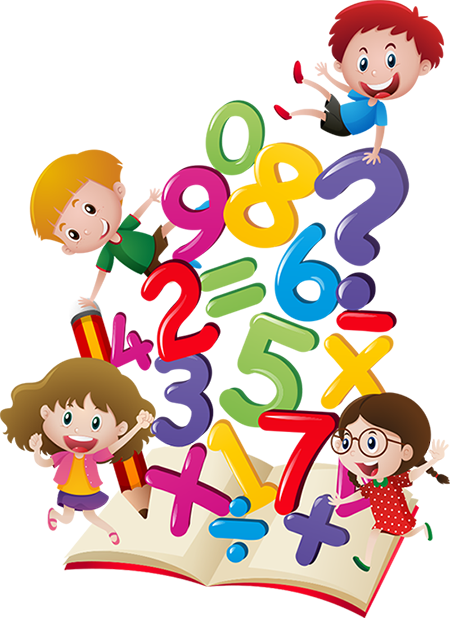 Интерактивные приемы и методы активизации мыслительной деятельности обучающихся
Реализация технологии
ПРИЕМ 
«ЛОВИ ОШИБКУ»
1. Готовится текст, содержащий ошибочную информацию. Задание должно содержать ошибки двух уровней:
– явные (выявляются учащимися, исходя из их личного опыта и имеющихся знаний);
– скрытые (можно установить, изучив новый материал).
2. Учащиеся анализируют предложенный текст, пытаются выявить ошибки, аргументируют свои выводы. 
3. Педагог предлагает изучить новый материал, после чего вернуться к тексту задания и исправить те ошибки, которые не удалось выявить в начале урока.
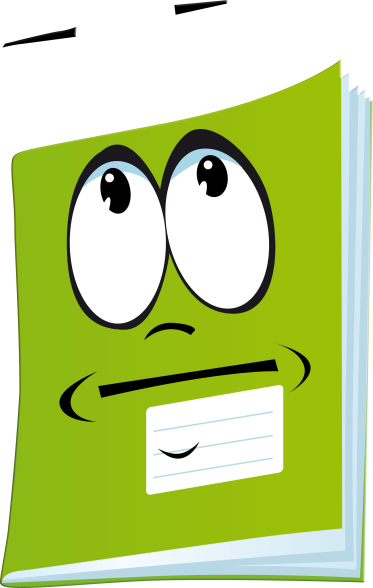 Интерактивные приемы и методы активизации мыслительной деятельности обучающихся
Прием позволяет установить максимальное количество признаков изучаемого явления. 

Реализация технологии

1. Учитель выделяет ключевое понятие. 
2. Составление кластера, отражающего имеющиеся у учащихся представления по изучаемой теме. 
3. С помощью кластера происходит изучение нового материала.
4. Учащиеся исправляют кластер в соответствии с полученными новыми знаниями.
ПРИЕМ 
«СОСТАВЛЕНИЕ КЛАСТЕРА»
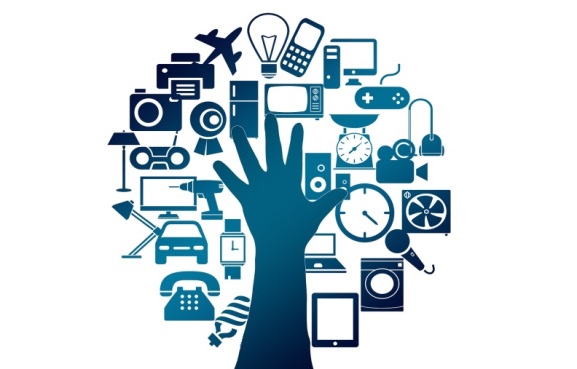 Кластер – схема, применяемая в том случае, если изучаемое явление обладает целым рядом равнозначных признаков.
Интерактивные приемы и методы активизации мыслительной деятельности обучающихся
ПРИЕМ 
«АНАЛИЗ ТЕКСТА ПО ПРЕДЛОЖЕННОЙ СХЕМЕ»
Реализация технологии

1. Учащиеся получают распечатку текста документа. Текст должен быть доступен для понимания школьниками. 
2. Учитель предлагает провести анализ данного документа, опираясь на перечень вопросов.
3. Учащиеся производят предварительное ознакомление с текстом документа и списком предложенных вопросов.
5. Учитель дает комментарии, обращая внимание на субъективизм различных видов письменных источников.
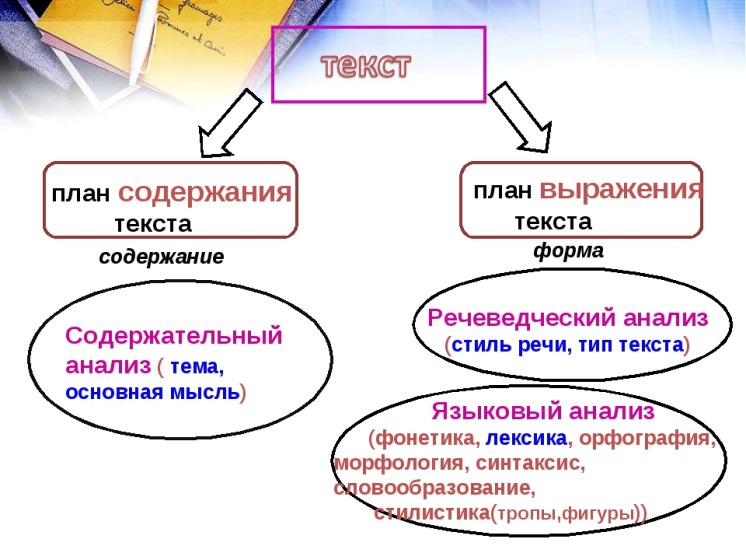 Интерактивные приемы и методы активизации мыслительной деятельности обучающихся
Реализация технологии

1. Учитель предлагает проработать текст документа или параграфа учебника, используя установленную знаковую систему. 
2. Учащиеся внимательно знакомятся с текстом, делая карандашом соответствующие пометки на полях текста.
3.  Полученные новые сведения оформляются в виде таблицы:
ПРИЕМ 
«ПОМЕТКИ НА ПОЛЯХ»
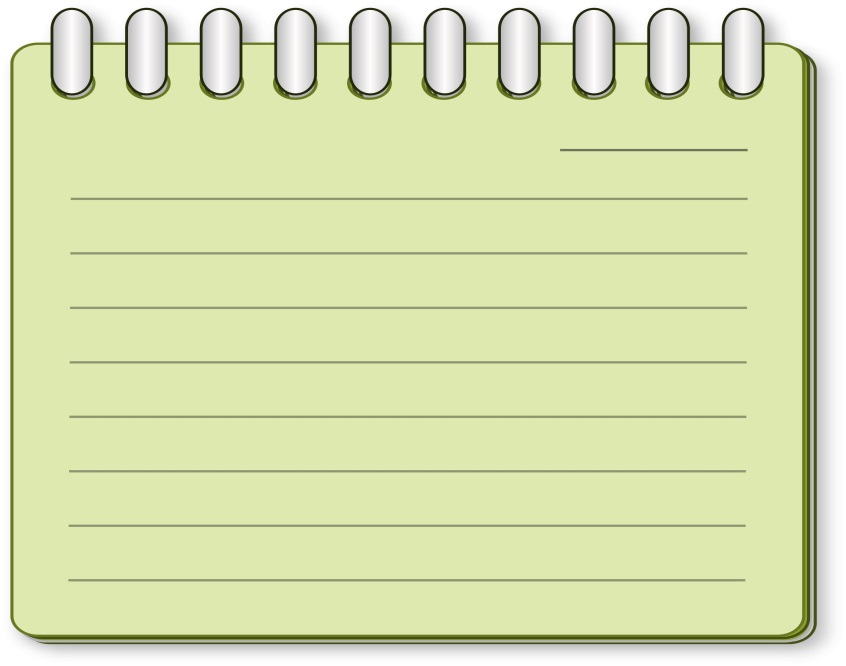 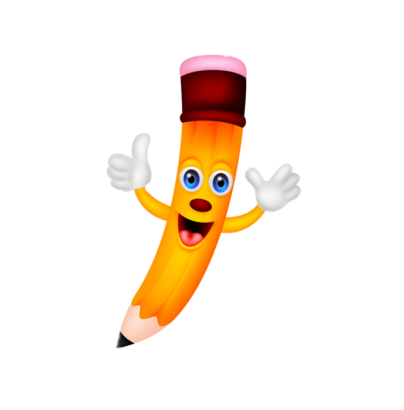 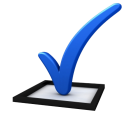 –  знаю
–  узнал
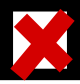 –  думал иначе
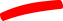 ЗНАЮ
УЗНАЛ
ХОЧУ УЗНАТЬ
НЕ СОГЛАСЕН
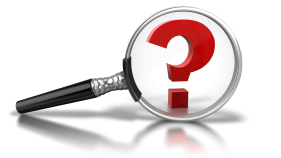 –  остались вопросы
Интерактивные приемы и методы активизации мыслительной деятельности обучающихся
ПРИЕМ 
«ДВОЙНОЙ ДНЕВНИК»
Реализация технологии

1. Учитель предлагает изучить определенный текст.
2. Учащиеся делят тетрадный лист на 2 части:
первая колонка: выписывают понятия, даты, взгляды, иную информацию, почерпнутые ими из изученного текста; 
вторая колонка: выражают собственные мысли, исходя из проблемной ситуации, возникшей при изучении текста.
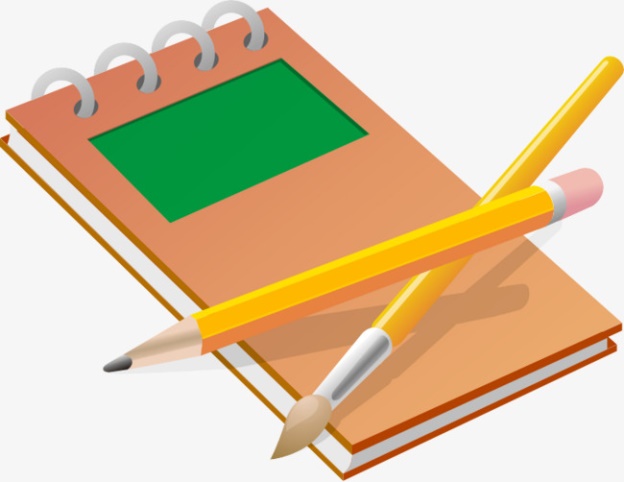 Интерактивные приемы и методы активизации мыслительной деятельности обучающихся
Реализация технологии

1. Формируется несколько групп.
2. Текст для изучения делится на фрагменты (фрагментов в 2 раза меньше, чем групп).
3. Робота с  фрагментом текста:
1 группа - читает его, выделяет главное, готовит выступление по данному фрагменту;
2 группа – готовит вопросы.
4. По очереди заслушивается первая группа с объяснением, вторая группа задает вопросы, затем выступают следующие группы учащихся. 
5. Учитель подводит итоги учебной деятельности.
ПРИЕМ 
«УЧИМСЯ СООБЩА»
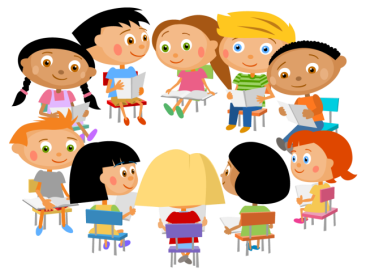 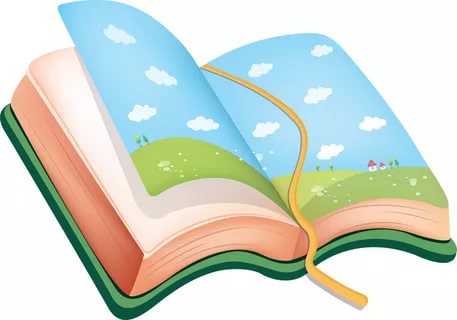 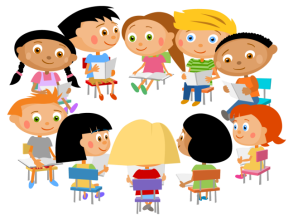 Интерактивные приемы и методы активизации мыслительной деятельности обучающихся
Реализация технологии

1. Формируется несколько групп (7-9 человек).
2. В каждой группе выбирается ведущий, следящий за выполнением правил, направляющий деятельность учащихся, а также секретарь, фиксирующий предложенные идеи на отдельном ватманском листе. 
3. Учитель проводит инструктаж, объясняя особенности предстоящей деятельности. 
4. Проводится первичное обсуждение и уточнение проблемы, требующей решения.
ПРИЕМ 
«МОЗГОВОЙ ШТУРМ»
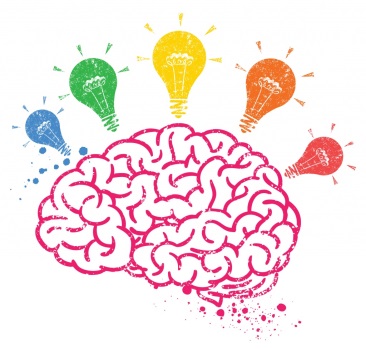 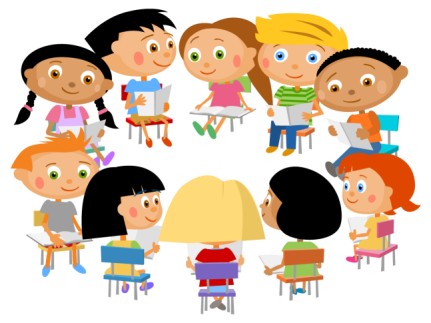 Интерактивные приемы и методы активизации мыслительной деятельности обучающихся
ПРИЕМ  «МОЗГОВОЙ ШТУРМ»
3) Обработка результатов
1) Создание банка идей
2) Анализ идей
учащиеся отбирают от 2 до 5 наиболее интересных решений, готовят на их основе проект ответа
учащиеся стараются предложить максимальное количество вариантов решения (никакой критики!)
все высказанные идеи группа рассматривает критически, стараясь найти в каждой идее рациональное звено
Интерактивные приемы и методы активизации мыслительной деятельности обучающихся
Реализация технологии

1. Учитель ставит задачу: составить к тексту  вопросы.
2. Все вопросы учитель разбивает на 3 группы: 
первая группа:  вопросы, на которые можно ответить на уроке; 
вторая группа: вопросы, требующие отдельного исследования; 
третья группа: вопросы, ответы на которые, возможно, не существуют. 
3. Ответы на вопросы.
ПРИЕМ 
«ПРЕСС-КОНФЕРЕНЦИЯ»
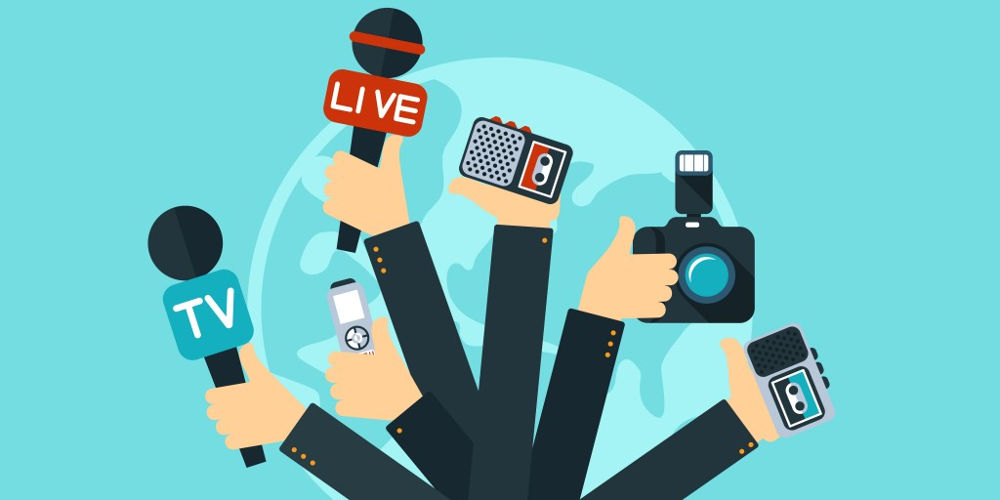 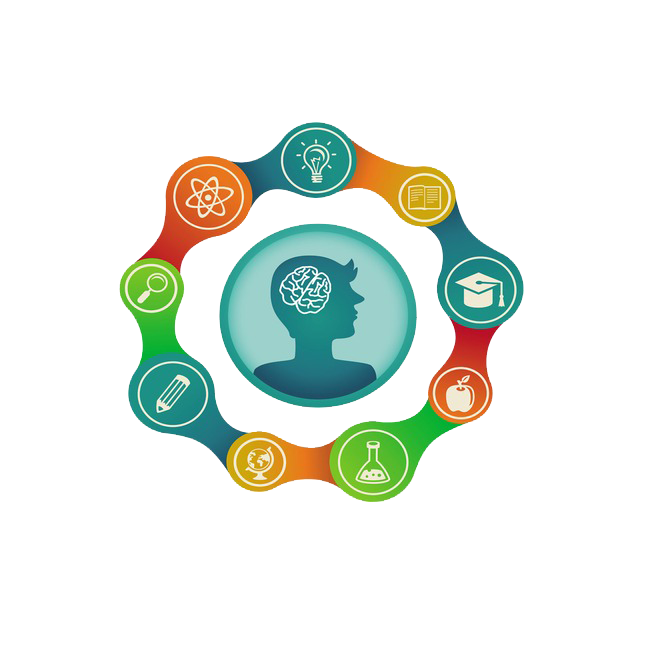 доверительные, позитивные отношения между обучающим и обучающимися
включение внешней и внутренней мотивации деятельности, взаимомотивация обучающихся
демократический стиль
УСЛОВИЯ ОРГАНИЗАЦИИ ИНТЕРАКТИВНОГО ОБУЧЕНИЯ
многообразие форм и методов представления информации, форм деятельности обучающихся, их мобильность
сотрудничество в процессе общения обучающего и обучающихся между собой
опора на личный опыт обучающихся, включение в учебный процесс ярких примеров, фактов, образов
Правила организации интерактивного обучения
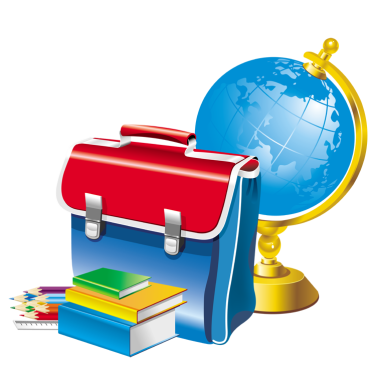 4) Помещение должно быть подготовлено с таким расчетом, чтобы участникам было легко работать в больших и малых группах.
1) В работу должны быть вовлечены в той или иной мере все участники.
2) Необходимо позаботиться о психологической подготовке участников.
5) Четкое закрепление процедур и регламента.
6) Деление участников на группы: 
принцип добровольности → случайный выбор.
3) Обучающихся в технологии интерактива не должно быть много.
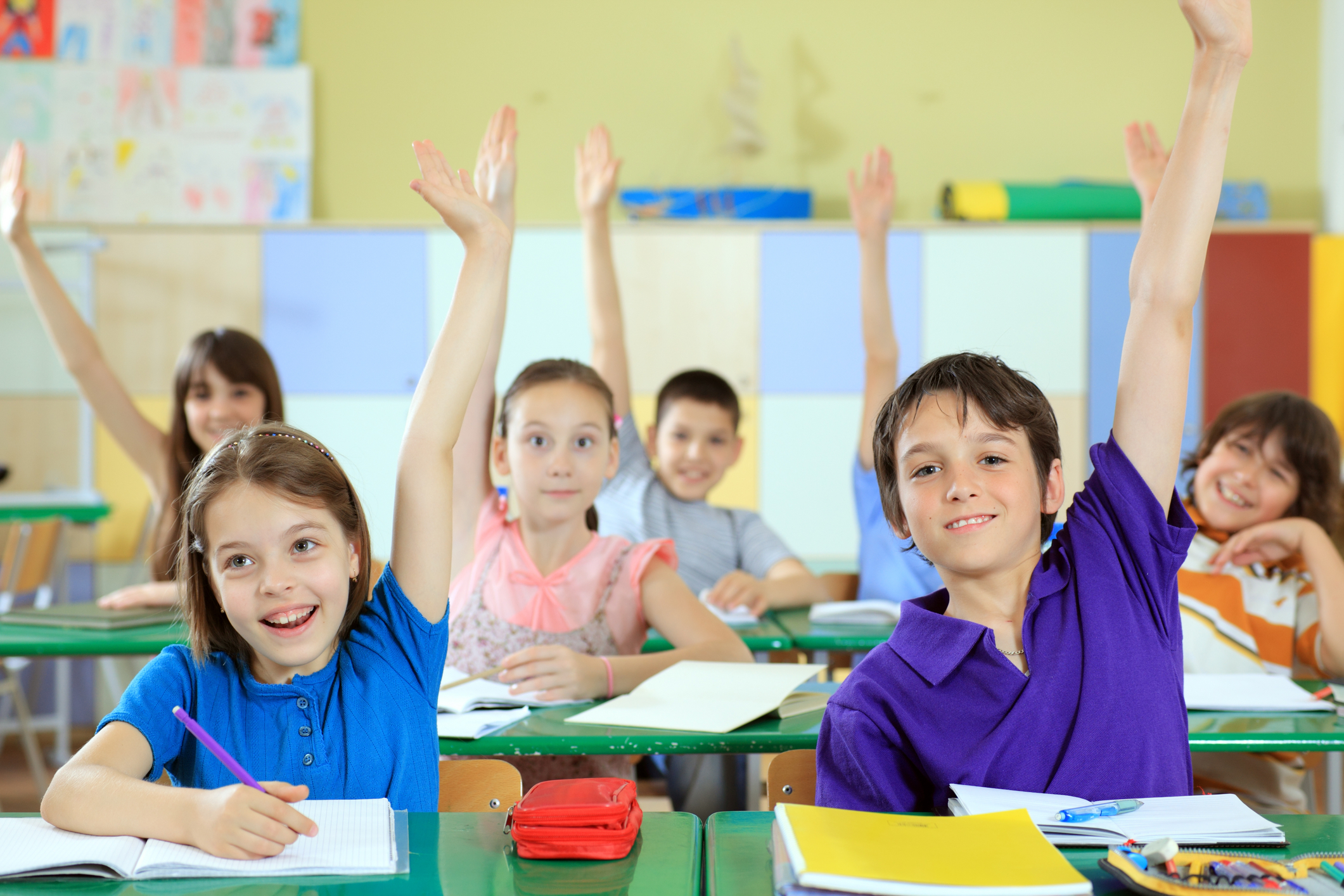 я
Интерактивное обучение построено на взаимодействии учащегося с учебной средой, которая служит источником усваиваемого опыта. 
Учащийся становится полноправным участником образовательного процесса, содержание которого является основным источником формируемых знаний, навыков, умений. Функция педагога  сводится к побуждению учащихся к самостоятельному поиску.